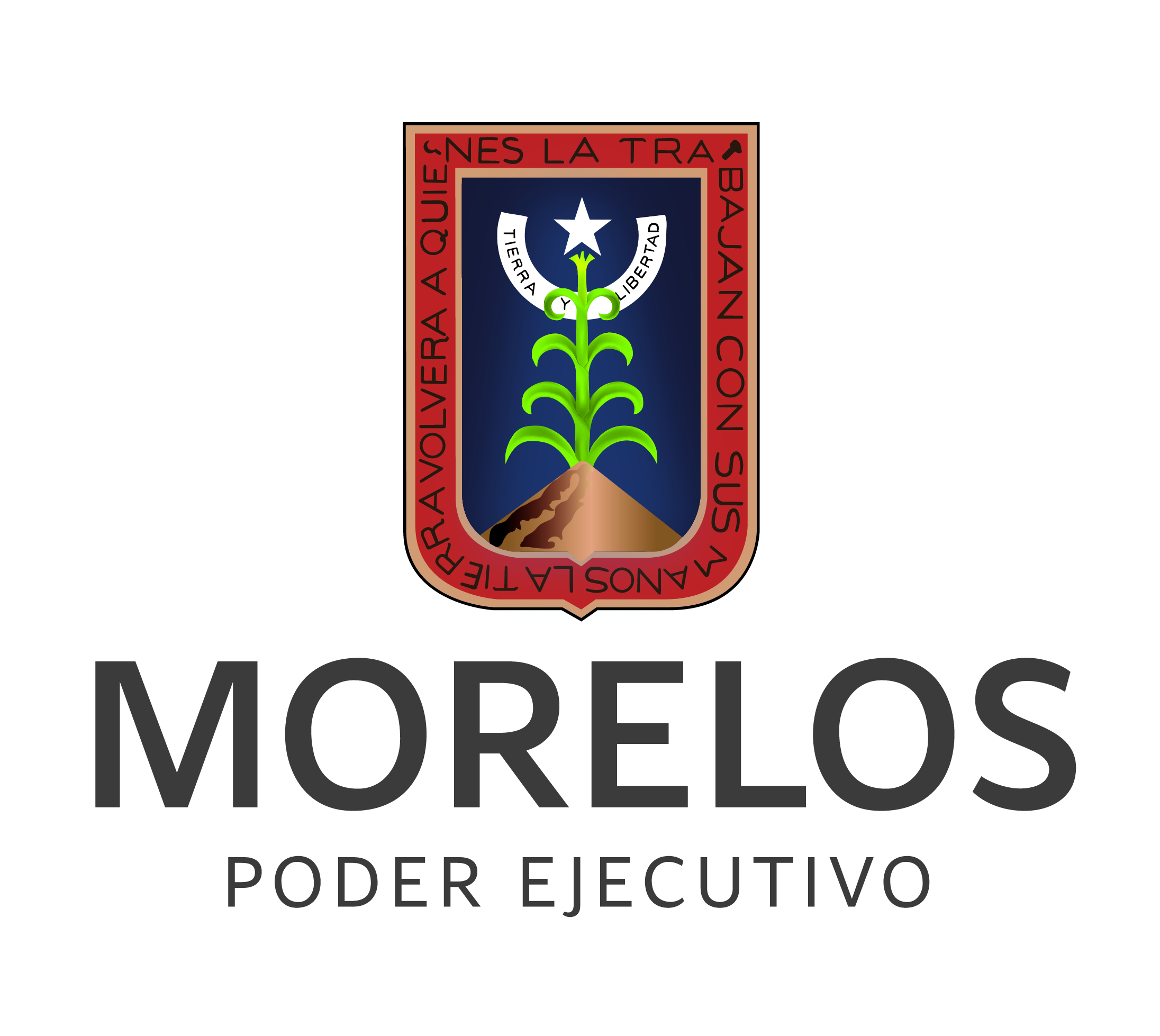 Ordenamiento Ecológico
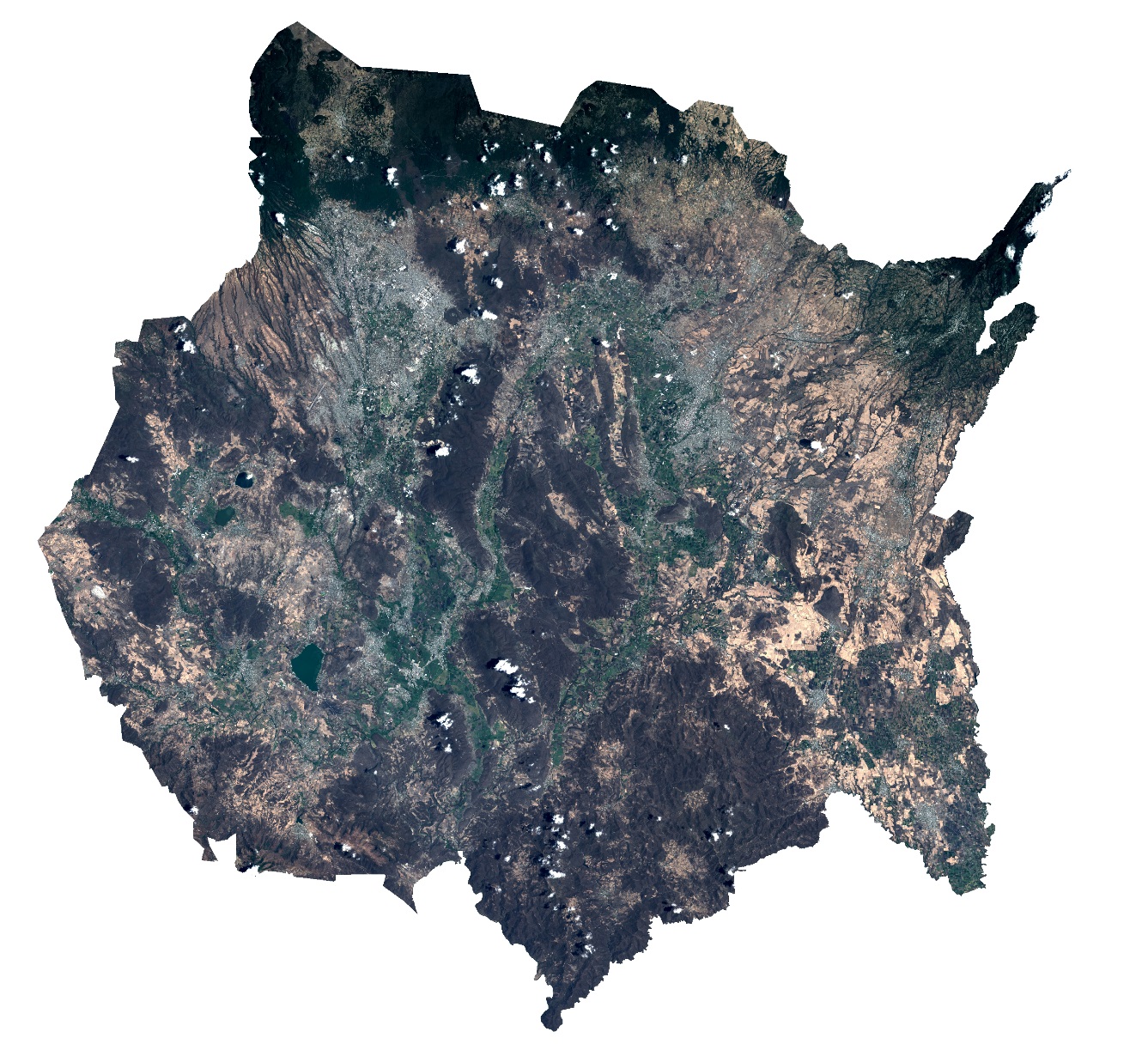 Evaluación
Ejecución
Modificación
Formulación
Expedición
Revisión del
Programa
Indicadores:
Políticas
Lineamientos
Estrategias
Criterios ecol.
Vinculación

Programación
Consulta
 Pública
Convenio de
Coordinación
Comité
Decreto
Reporte con
Resultados
Programa
X
Comité y Bitácora Ambiental
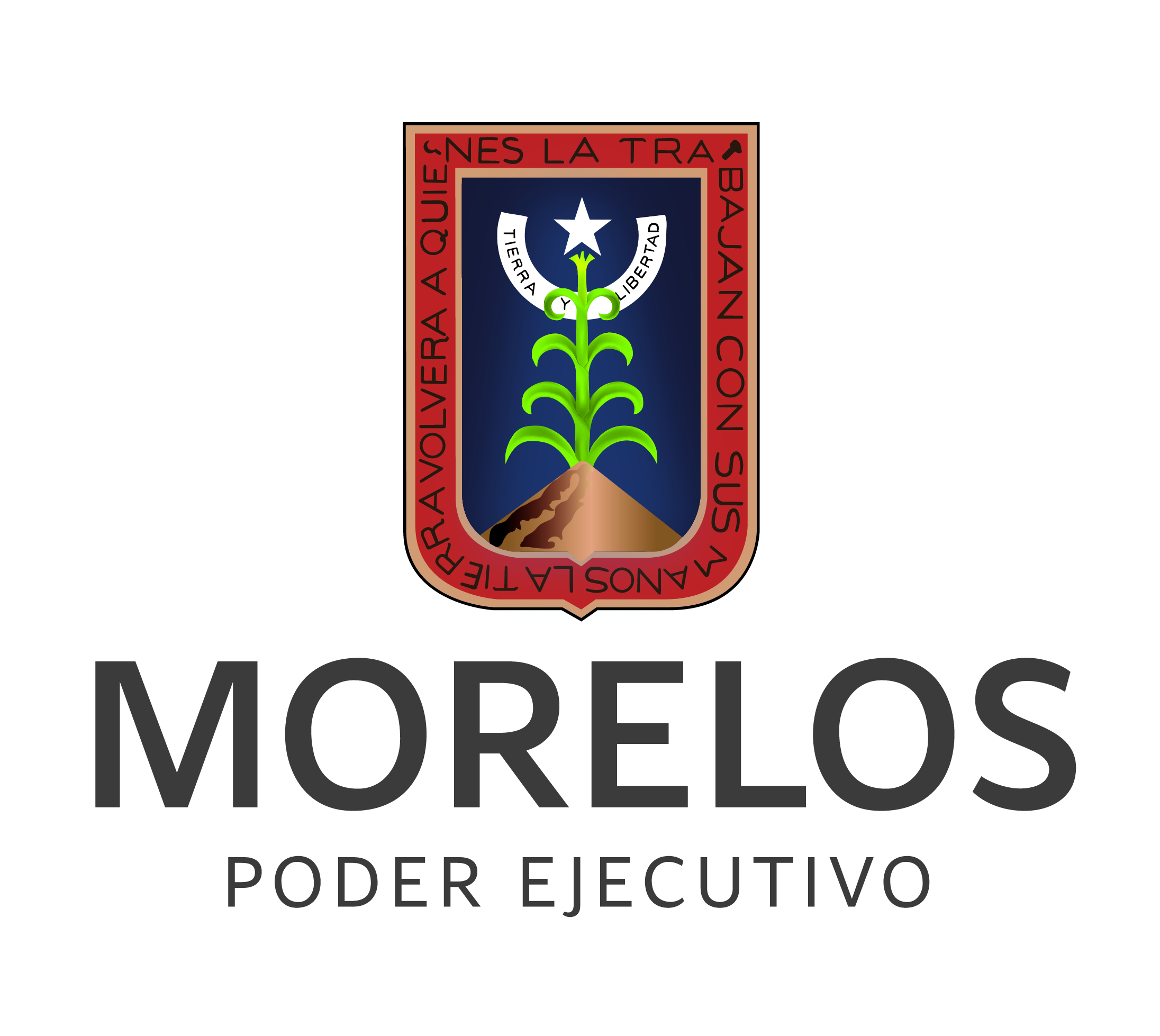 Proceso de Ordenamiento Ecológico
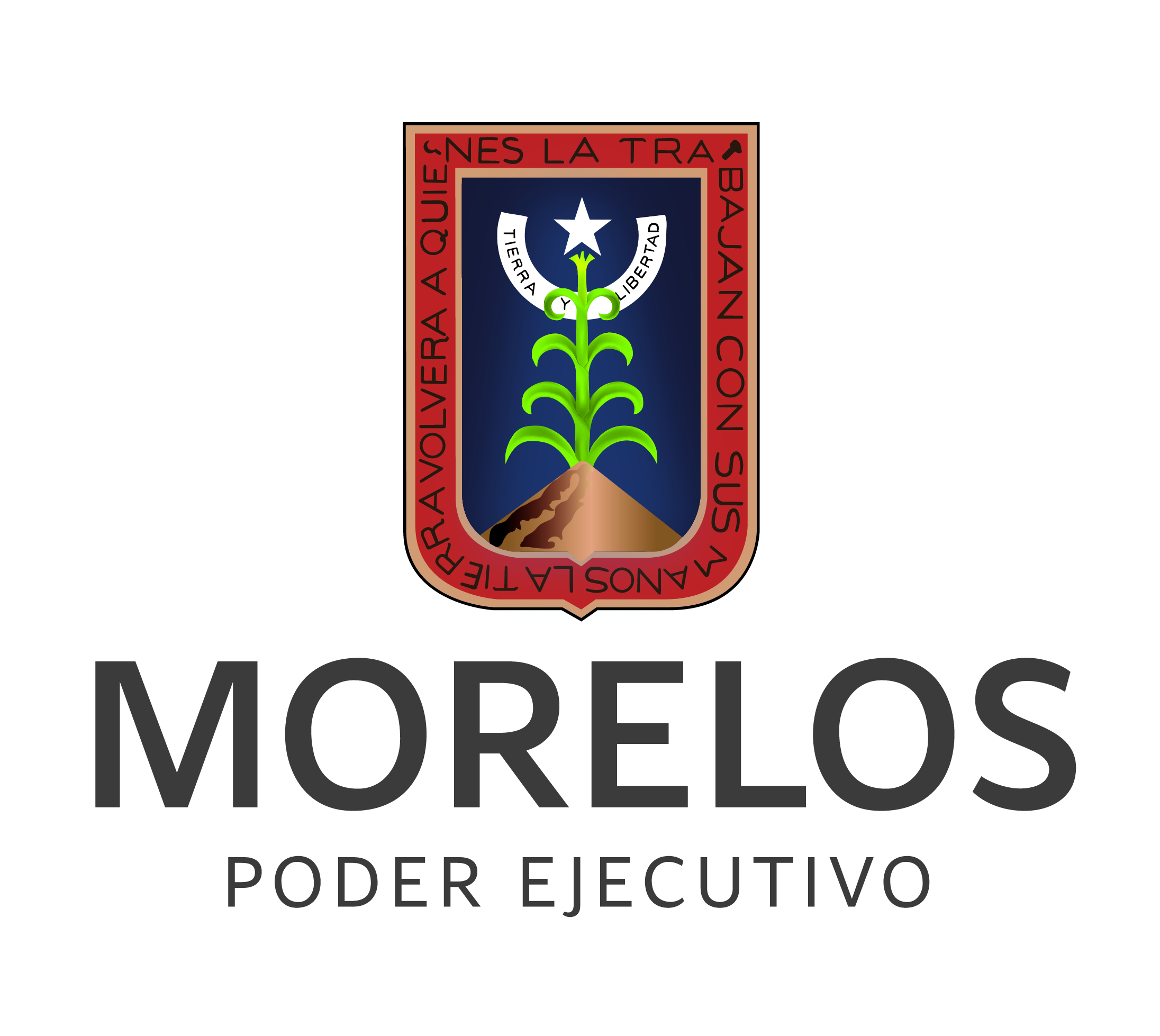 Antecedentes
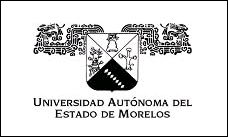 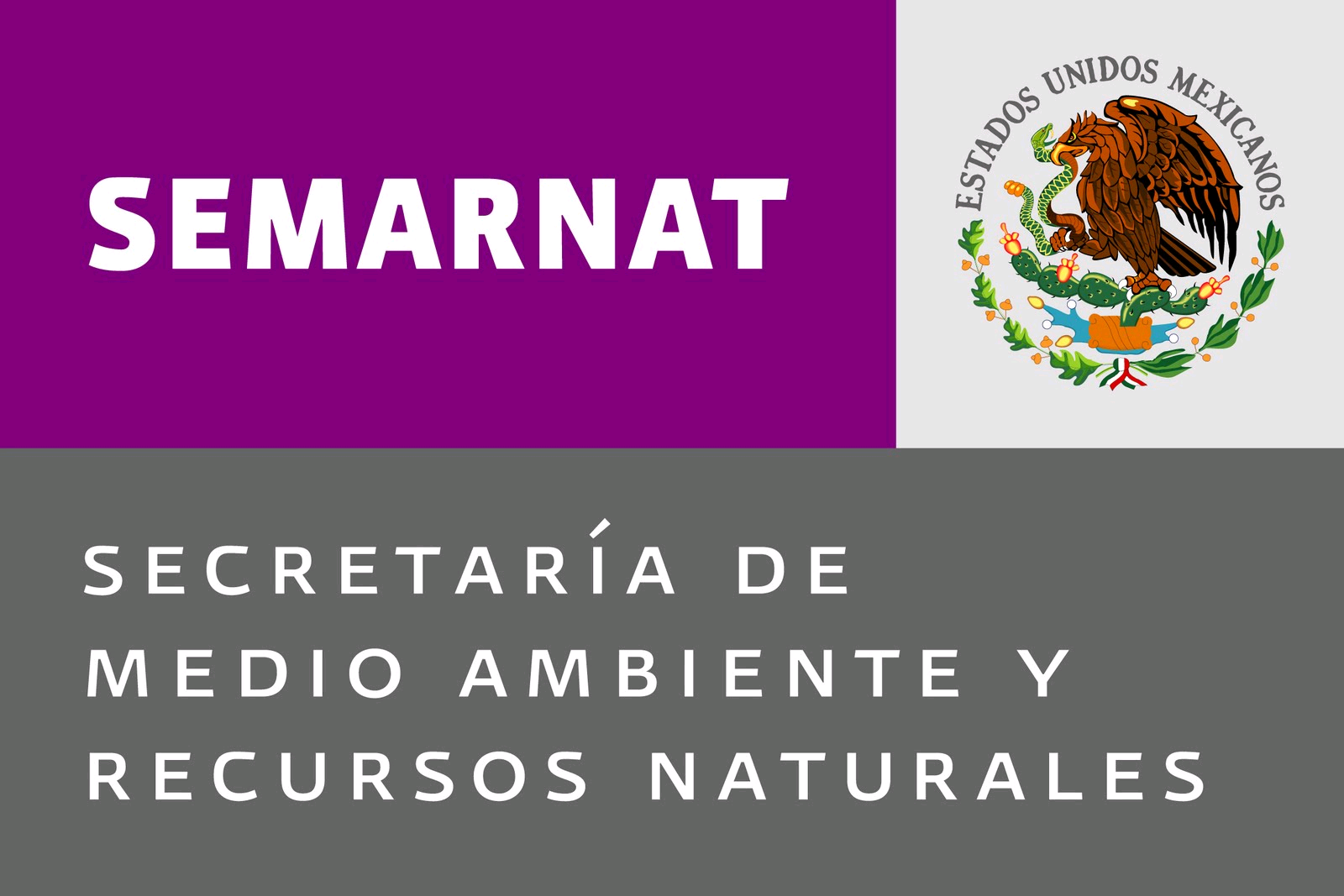 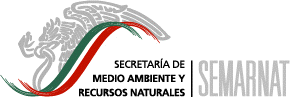 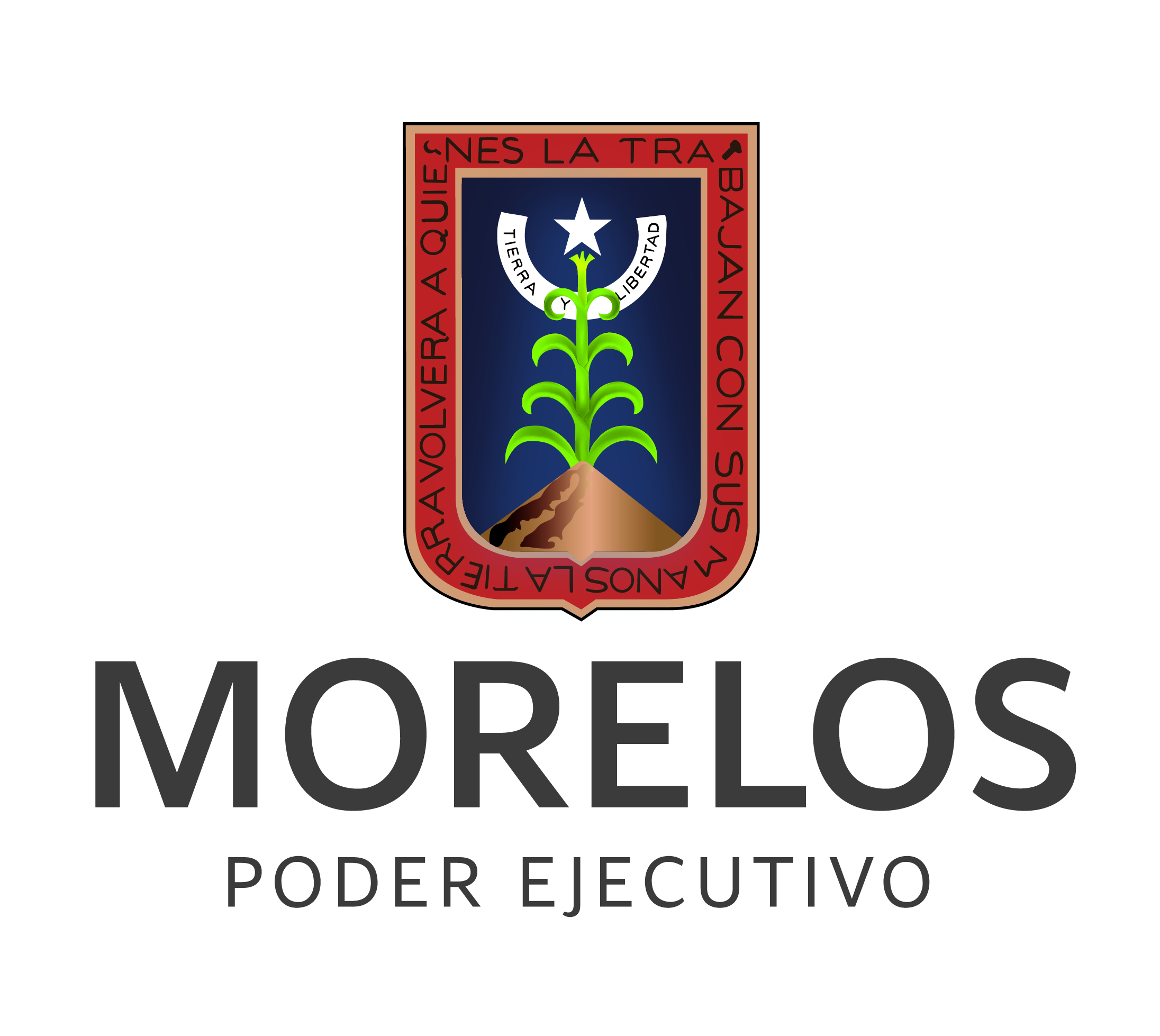 Avances en la Presente Administración
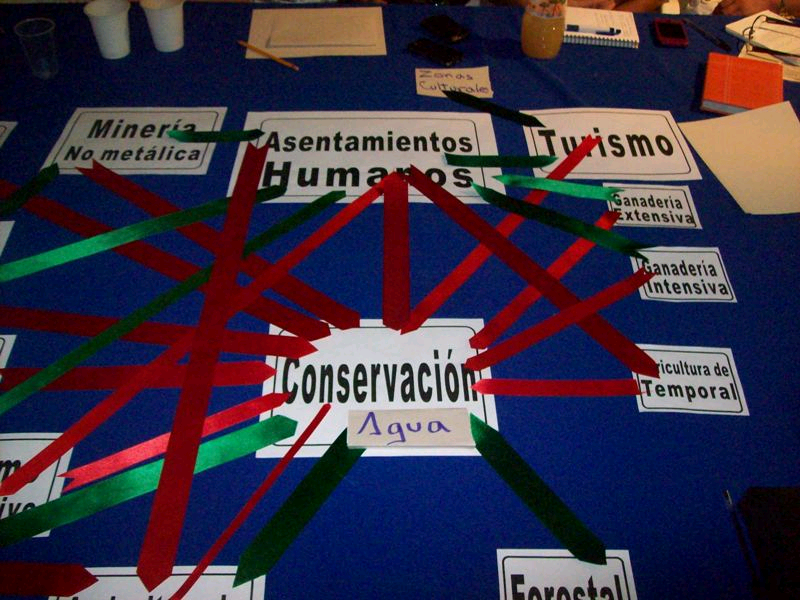 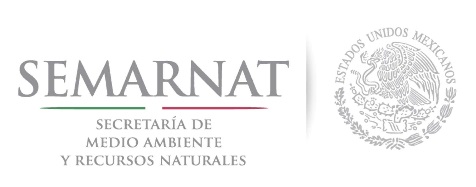 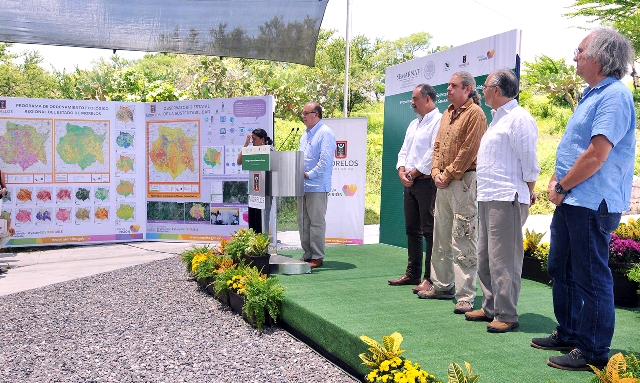 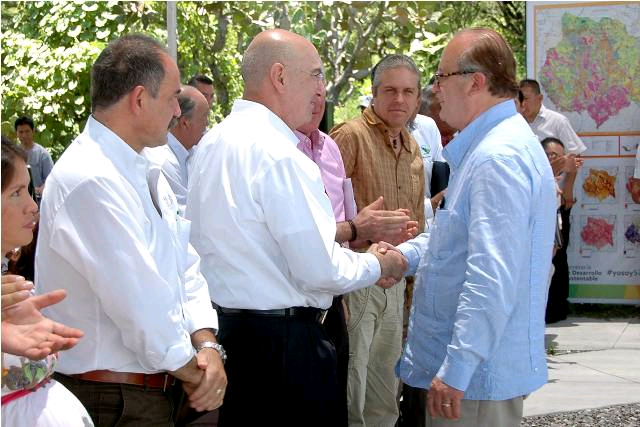 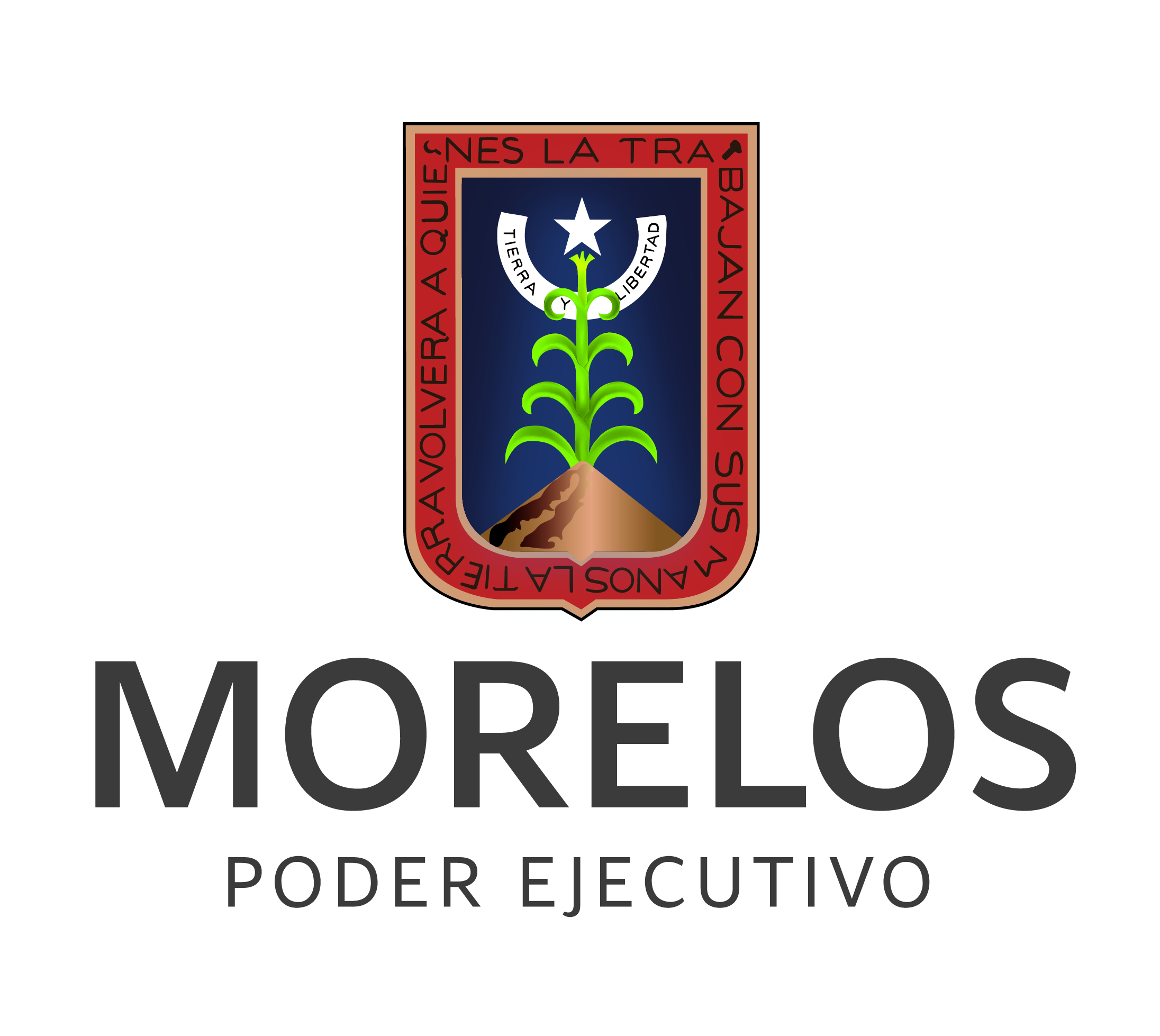 Modelo de Ordenamiento Ecológico Regional del Estado de Morelos
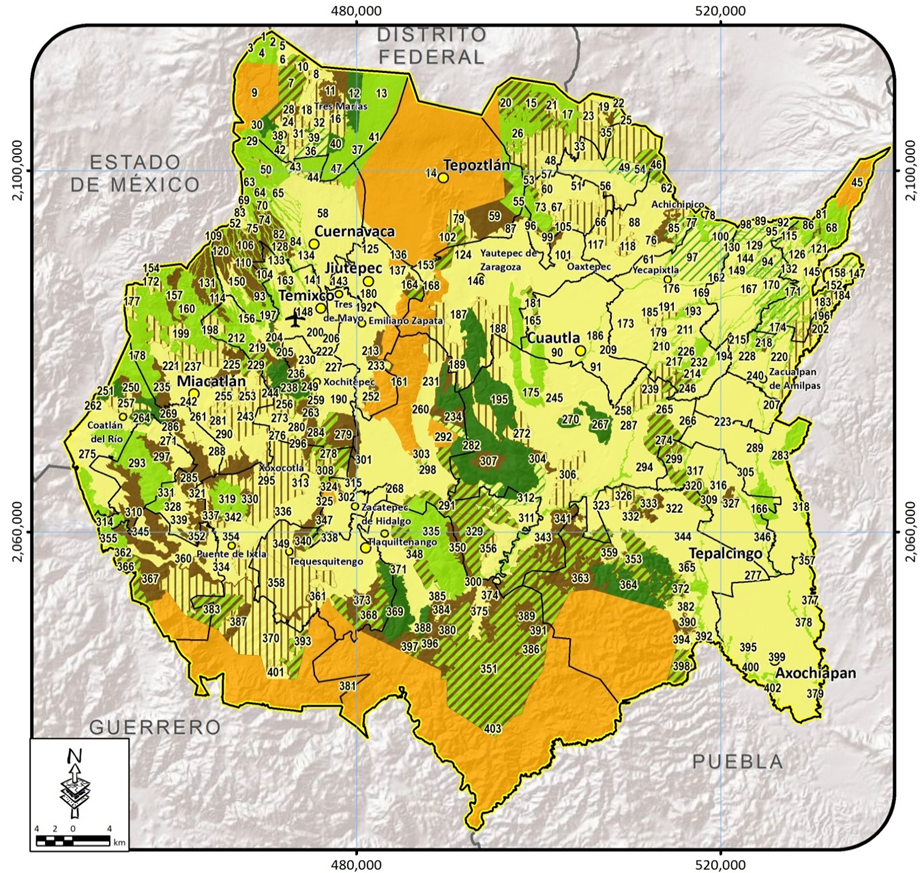 403 Unidades de Gestión Ambiental
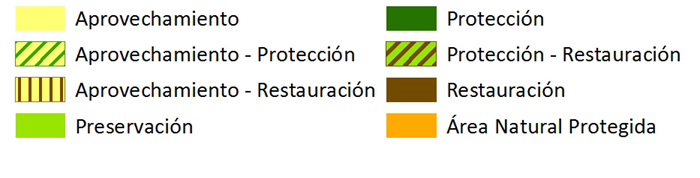